Figure 4. Whole-brain response to FOOD commercials covaried with percent body fat, accounting for age and gender. ...
Cereb Cortex, Volume 26, Issue 6, June 2016, Pages 2602–2611, https://doi.org/10.1093/cercor/bhv097
The content of this slide may be subject to copyright: please see the slide notes for details.
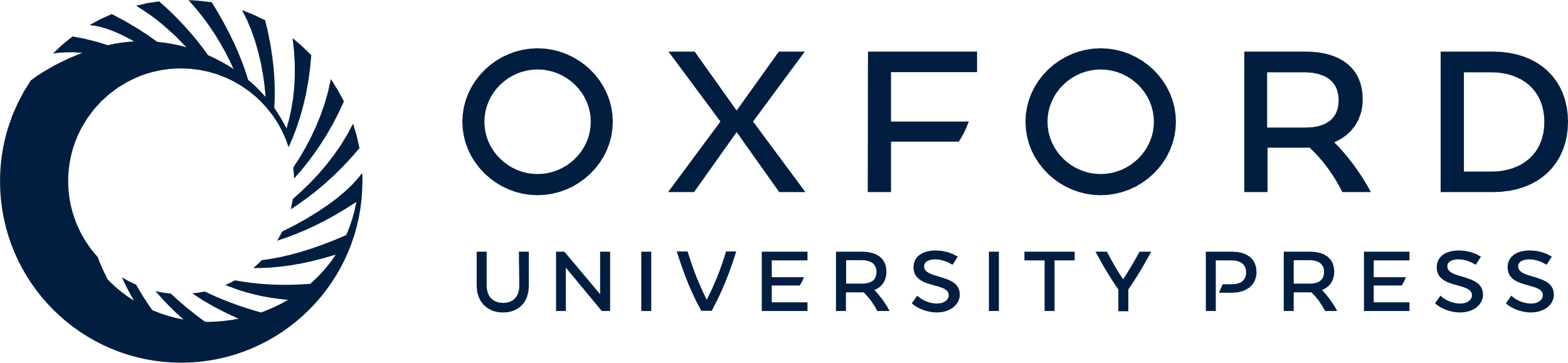 [Speaker Notes: Figure 4. Whole-brain response to FOOD commercials covaried with percent body fat, accounting for age and gender. Activations are overlayed on an inflated representation of the cortical surface (Marcus et al. 2010; Marcus et al. 2011). Activations were observed in bilateral regions of sensorimotor cortices along the pre- and post-central gyri and bilateral central sulci and a region of the right insula/posterior opercula.


Unless provided in the caption above, the following copyright applies to the content of this slide: © The Author 2015. Published by Oxford University Press. All rights reserved. For Permissions, please e-mail: journals.permissions@oup.com]